Court Ordered Removal of Filings
Bert Black, Minnesota
Joe DeFilippis, Montana
Seth Klaskin, Connecticut
#IACA14
What Removal Means
Removal is when a court orders a filing office to remove a record from the public record.
The most common form that this would take is that of an Expungement Order.
An Expungement Order orders the filing office to expunge a record.

For the purposes of this panel, we will use the terms removal and expungement interchangeably.
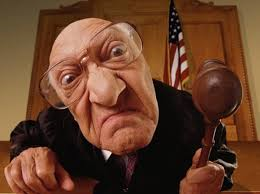 #IACA14
What this presentation will NOT address
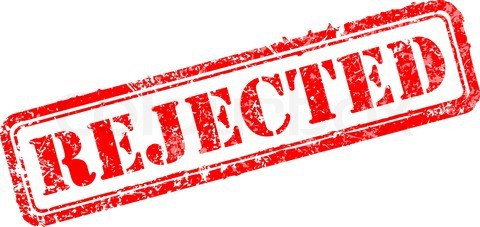 Removal of documents for bad payment/failure to pay
Removal of documents for accidental misfiles 
ex., filed report for wrong entity
Rejection, Refusal or Return of a document prior to filing
ex., returning a sovereign citizen filing for lack of authority to accept such a filing
#IACA14
What this presentation WILL address
How to address Bogus Filings, Malicious Filings and other documents that are adjudicated to be fraudulent, mistaken or otherwise improper
How to Maintain the Ministerial Role of the filing office under such circumstances
Methods to effect court orders from an administrative perspective
What an Effective Expungement Order should include
Suggestions for a proactive Policy Framework to address expungement situations
#IACA14
Threshold DeterminationStrict Ministerial vs. Modified Ministerial
Some jurisdictions have rules that permit filing officers to act with discretion to remove documents from the record under certain prescribed circumstances.

BEWARE: That departure from the strict ministerial role can have unforeseen and grave consequences.
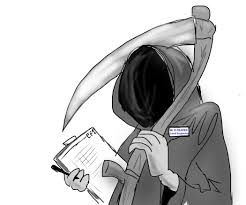 #IACA14
Threshold Determination(continued)
Two adverse consequences of applying discretion to address document removal:
Pottery Barn – You break it, you bought it
You might side with the wrong “whiner”
What happens to the bulk downloads you released with the document included before removing the document
Inability to leverage automation to administer filing functions
If the paper review process is more rigorous or demanding than the automated review process, you better hope the Appropriations Committee is kind to you in the next budget… because you’re gonna need more staff!
#IACA14
When Removal is Appropriate and Various Methods to Pursue Removal
Action instigated by an outside force – civil actions by private parties
Legitimate but mistaken or accidental filings
Illegitimate filings

Criminal prosecution – removal as a court-ordered remedy, wrongful formation

Court-ordered removal versus court-order to an individual or group of persons to dissolve the entity
#IACA14
How to Administer Removal or Expungement
Make sure the court is directing you to do something that you are authorized to do.
Expungement vs. Temporary Restraining Order/Filing Prohibition

If a court of competent jurisdiction tells you to remove a document, you can.
If a court tells you to block any prospective filings from a particular person, you can’t.
If a court tells you to retroactively remove any record that a document filing ever existed, well… you either can or you can’t, depending on your jurisdictional rules and policy preferences.
Strict ministerial jurisdiction can’t, because that would change a record retroactively
Modified ministerial jurisdiction might, but it is not advisable (the whole time travel conundrum, where going to the past and shooting your grandfather will rip a hole in the space-time continuum – you get the idea – messy)
#IACA14
How to Administer Removal or Expungement(continued)
As Plato famously noted: “Judges don’t know what the heck they’re doing!”

SO TEACH THEM!!!

Work with the court clerk, the litigants’ lawyers, your AG’s Office, your State’s Attorney, your milkman, etc., to CRAFT AN ORDER THAT WORKS within your ministerial scheme.
Have a Model Order handy to fax over to the court, the AG, Ferris Bueller (whoever will consider it).
Don’t be shy… most of the time they will gladly look to you as an authority and comply (especially because it is the judges who are now slammed with malicious lien filings!).
#IACA14
How to Administer Removal or Expungement(continued)
Different methods from state to state as to how to maintain the formerly-filed records.
Depending on your method, there might be IT issues stemming from the removal
Document, document, document
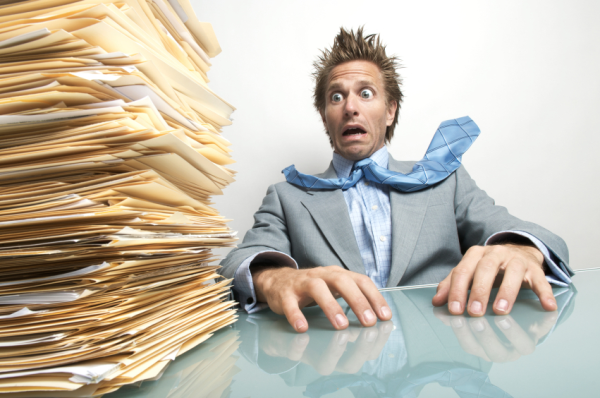 #IACA14
The Model Expungement Order
An effective Expungement Order should contain the following elements:
The specific lien/registration/document number(s) sought to be expunged; 
An express finding that the filing is adjudicated to be fraudulent, maliciously filed, filed in error, etc., as the specific case may be;
A directive to the filing office by title (Secretary of State, Corporations Commissioner, etc.) to expunge the filing from the public record; and, 
A dispositive statement that the expunged filing is declared to be ineffective ab initio (from its origin, as if it never existed).
#IACA14
What to do when there are no records of the removed filing
When (not if) you receive a request for an entity or for documents that have been removed or expunged or otherwise suppressed, and 
You find that in whatever supplementary system you are using, you have no trace of the documents that were ordered to be removed, WHAT DO YOU DO?
Do NOT run in circles, scream or shout.
This is not the end of the world - Remember that the goal of expungement is to remove documents;
If the expungement was pursuant to a court order, contact the court to see if the records in question are in the court file – you can either refer the requestor to the court file, or obtain an electronic copy from the court clerk to reestablish your record;
Be up front with the requestor – clearly state that you do not have the documents in question. If they are requesting the documents in preparation for litigation, they will have the opportunity to ask the entity or person for those documents.
#IACA14
Formulating a Proactive Policy Framework Surrounding Removal and Expungement
Consult the NASS/IACA Bogus Filings Task Force Report
Work with the major constituent agencies, including SOS/Filing Office, Judicial Department, Attorney General’s Office, Prosecutors/Criminal Justice Department, etc.
Most of the constituent agencies will readily contribute, since their staff (judges, prosecutors, etc.) are often the targets of malicious filings.
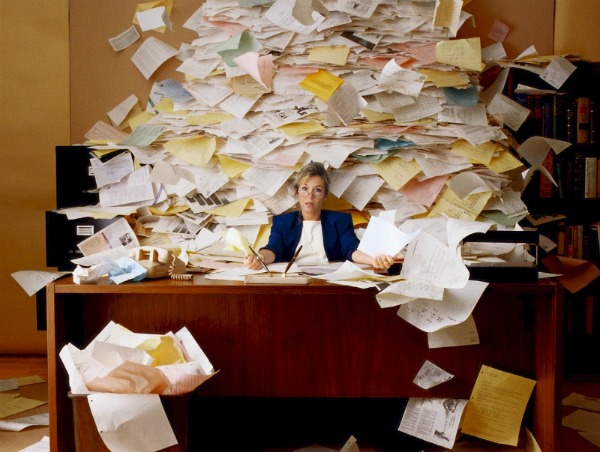 #IACA14
Formulating a Proactive Policy Framework Surrounding Removal and Expungement(continued)
Consider adopting policy that includes the following elements:
Increased criminal code penalties and civil penalties for fraudulent/malicious/bogus filing; 
Summary process in the courts to achieve expungement of the record QUICKLY; thereby diminishing the duration of the harm for the victim(s); 
A statutory rebuttable presumption that a lien sought to be expunged by a harmed public official is, in fact, a bogus filing; and,
The development of a standard/model Expungement Order for judges to use in every case (employing the elements noted earlier).
#IACA14